Cataract
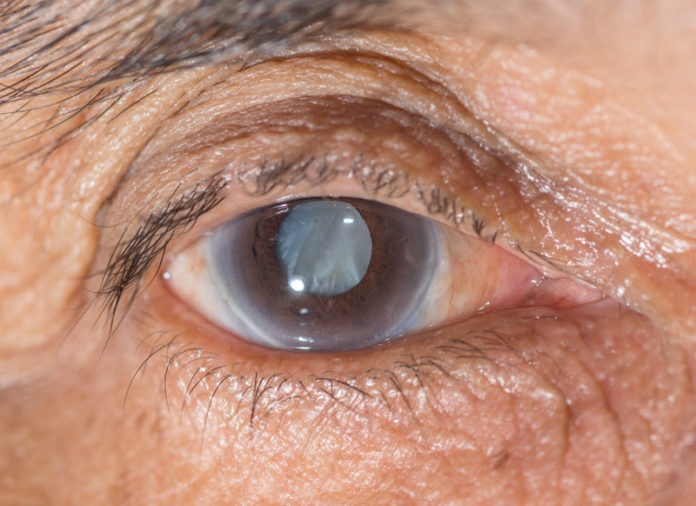 Lenka Michalcová, MD PhD
Marek Michalec, MD PhD

Department of Ophthalmology
Faculty Hospital Brno
Faculty of Medicine, Masaryk University
Lens
one of two main refractive structure (the other is cornea)
optical power around 10-20 D - depending on individual accomodation
biconvex shape
thickness 4 mm
diameter 12mm
optically transparent structure
metabolism changes - water decreases with the age
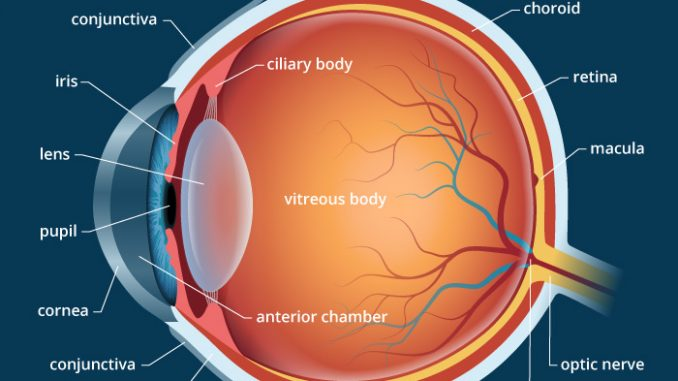 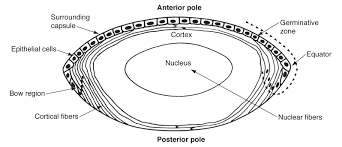 Cataract
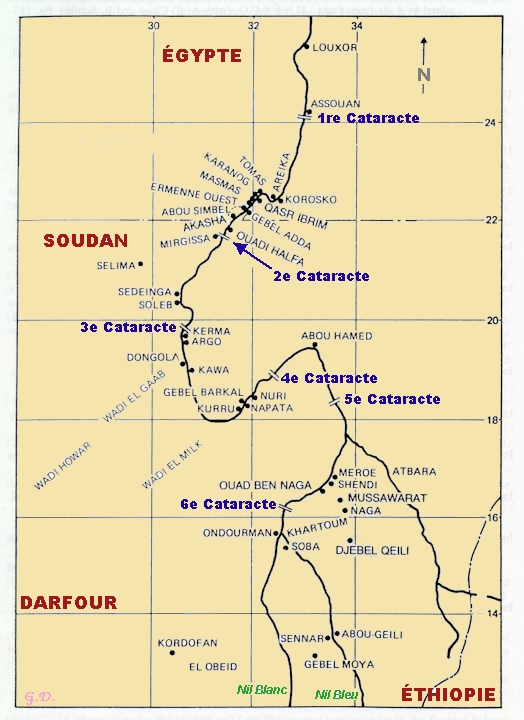 Clinical signs
reduced transparency of the lens
decrease of visual acuity, blurred vision
decrease of contrast sensitivity, shades of gray
glare, monocular diplopia

„cataract“
cataract = waterfall
(greek) „καταρράκτης“
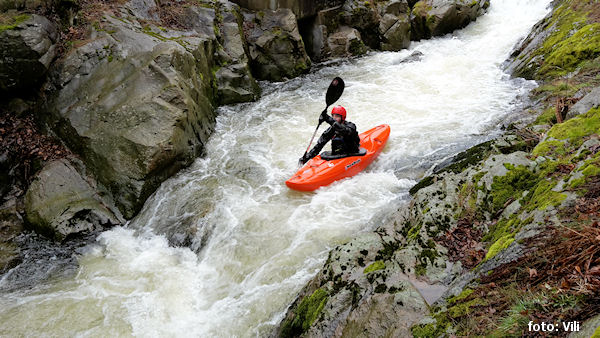 History
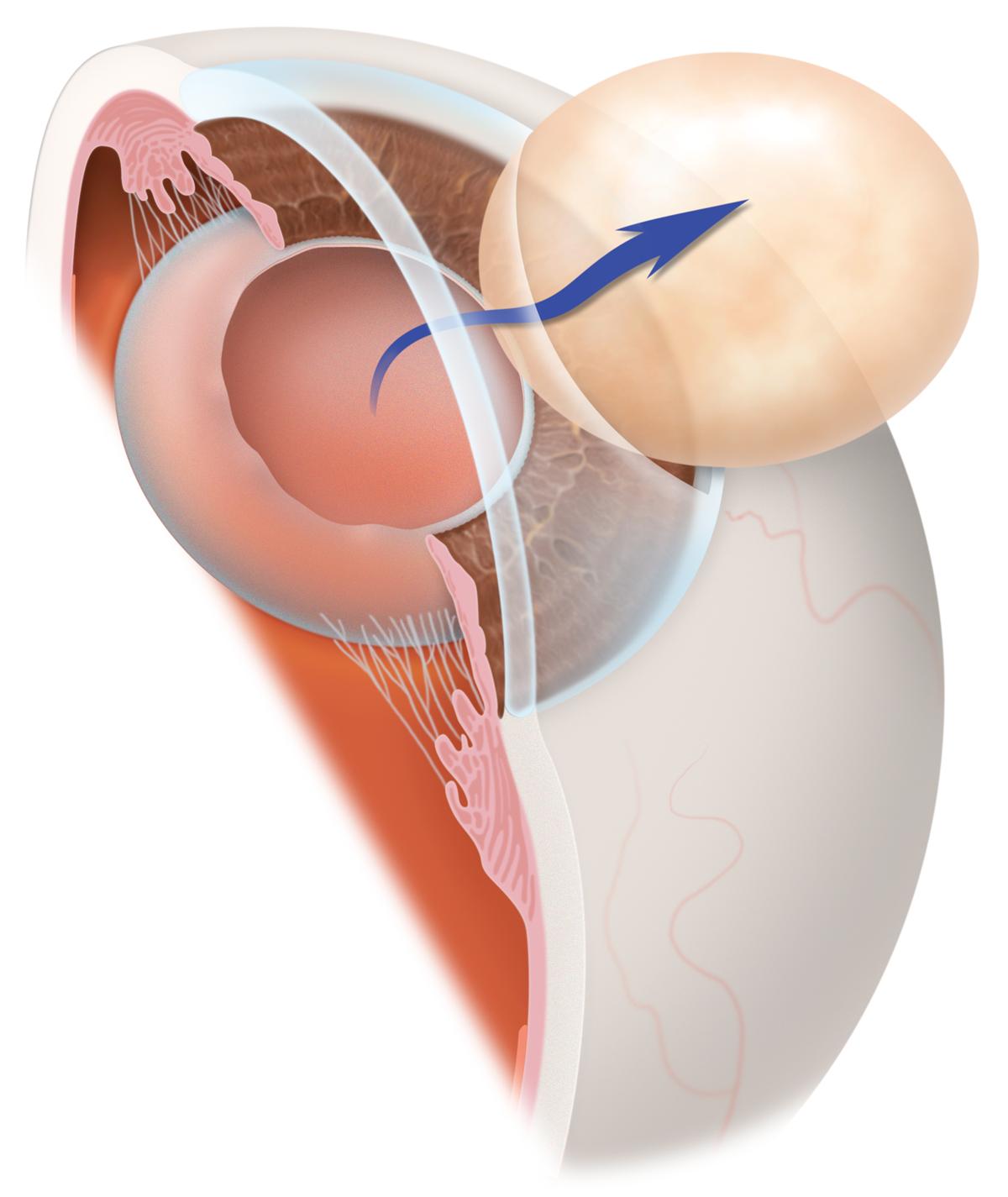 Jacques Daviel (1696-1762) – limbal incision, lens extraction
Extracapsular extraction (ECCE)- opening of anterior capsule, 
removal of cortex and nucleus of the lens
Intracapsular extraction (ICCE)- entire lens is frozen and removed from the eye
Charles Kelman, 1967 – phacoemulsification – revolution in cataract surgery
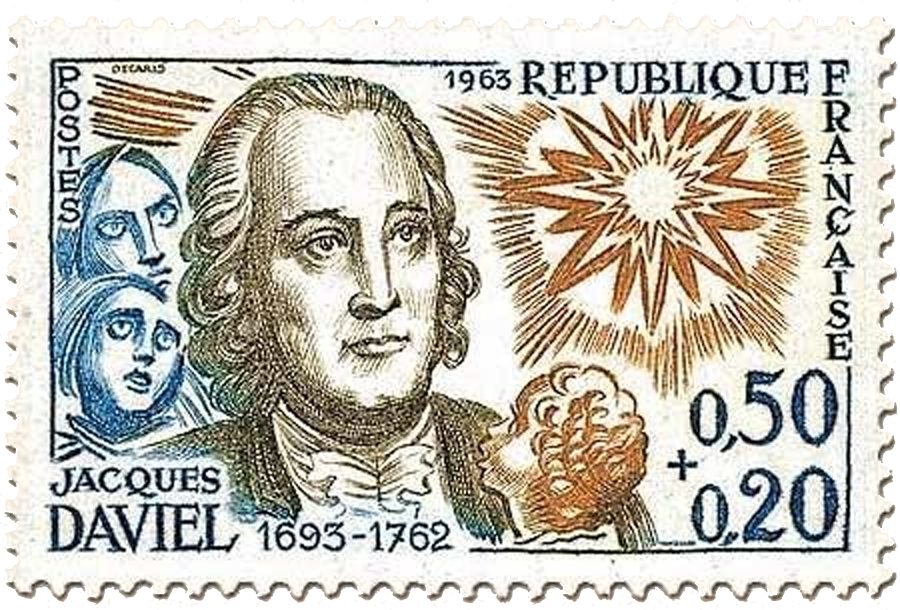 Epidemiology
World
30-45 millions of  blindness worldwide
45% of all caes - cataract

Prevalency
increase by age
Age 65-74  – 50%
Age >75  – 70%
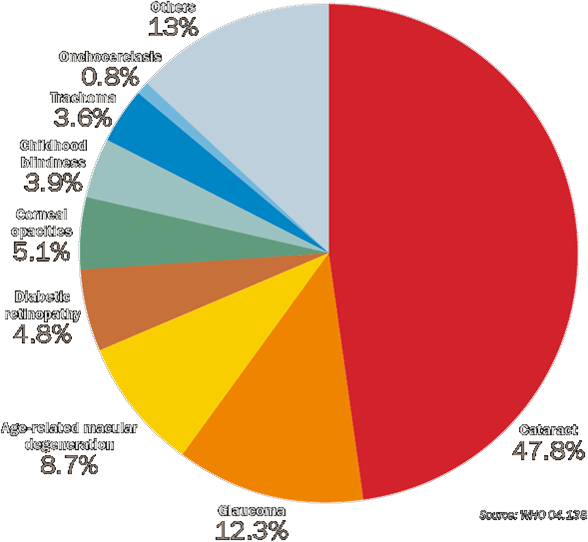 Classification of cataract
1.Acguired
Senile – 90%
Systemic disease
DM, galactosemy,  Fabry disease,
Wilson disease, chronic 
iridocyclitis, postsurgical,
 traumatic, toxic, drug induced
2. Congenital – lamellar , zonular, coronary, cerulean
Type
Nuclear - tend to be myopic, color of nucleus
Cortical - tend to be hyperopic, changes of cortex
Anterior subcapsular
Posterior subcapsular
Mature , hypermature
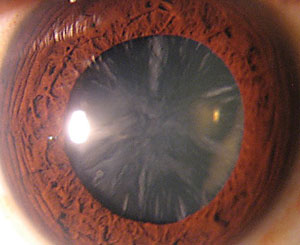 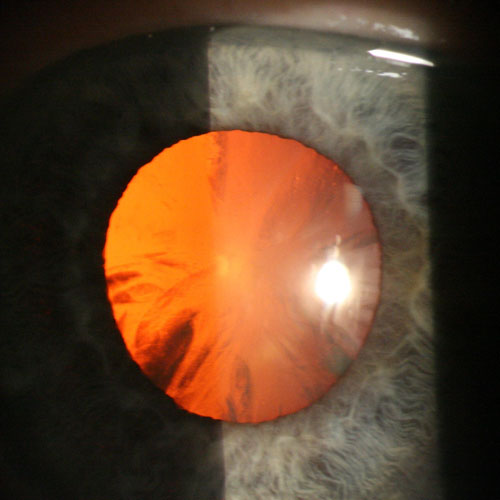 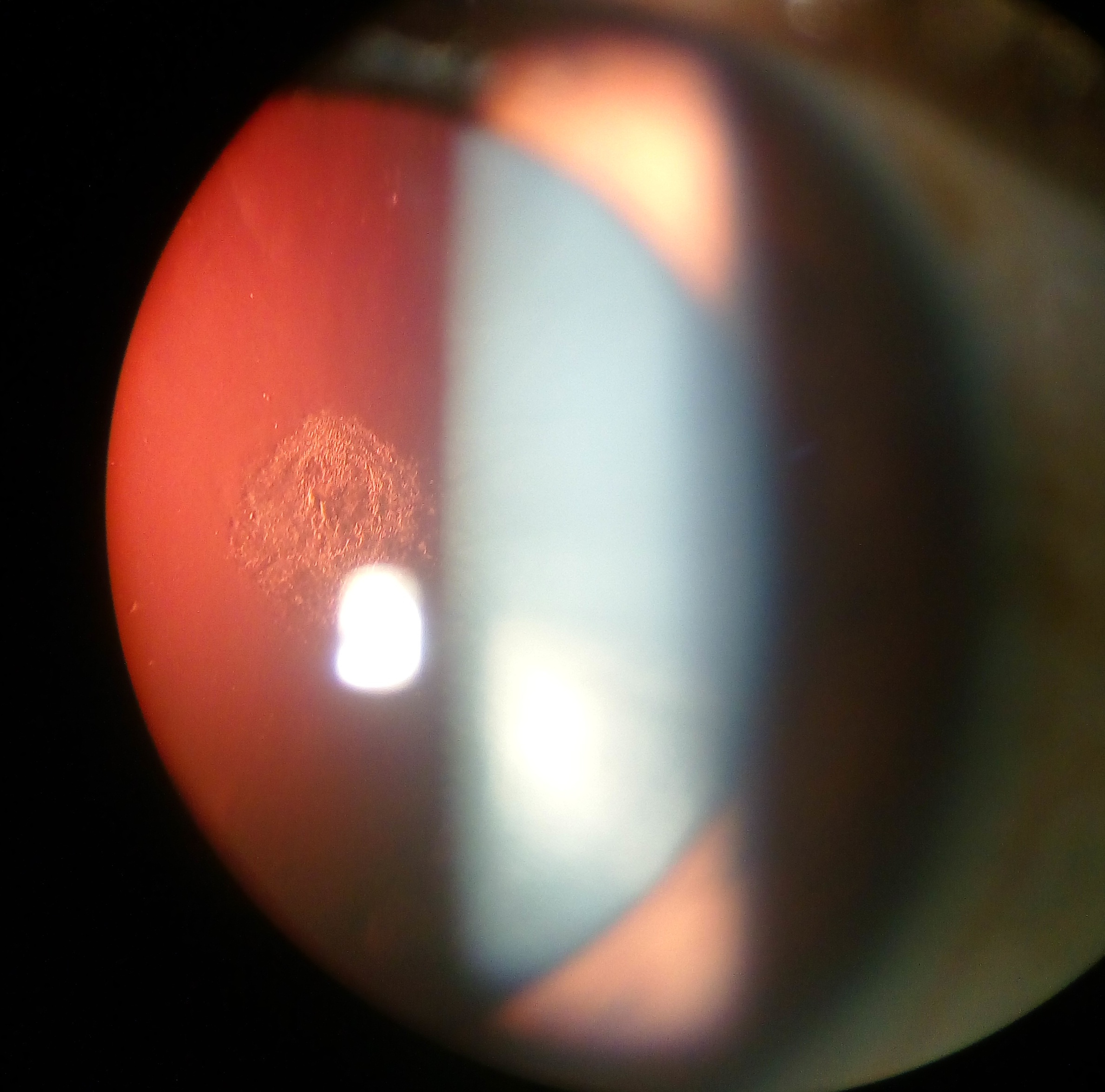 cortical cataract
in retroillumination
cortical cataract
posterior scutellar cataract
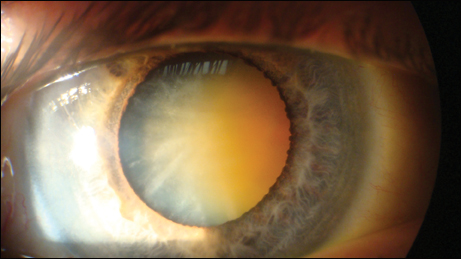 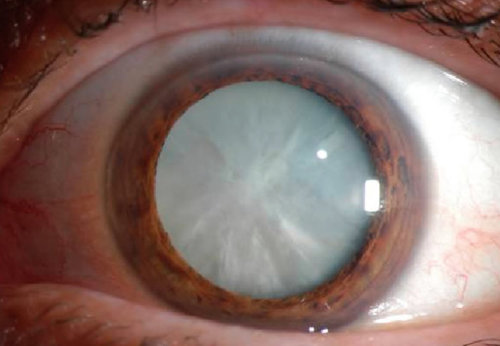 nuclear cataract
mature (intumescent) cataract
Examination before cataract surgery
Medical history
diabetes, hypertension 
cardiac conditions
medication
allergy

Ocular history 
ocular disorders
strabismus
amblyopia
glaucoma
operation 
refractive surgery
Examination
Anterior part
position of eyelids
tear film
conjunctiva
cornea
anterior chamber
iris
pupil
lens
Posterior part
vitreoretinal interface
retina (including periphery)
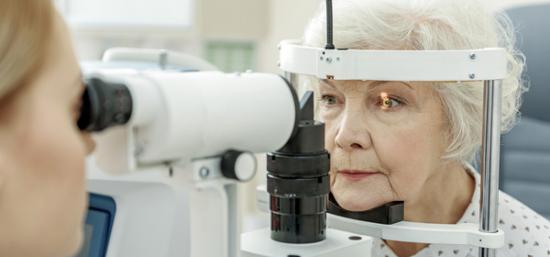 Examination
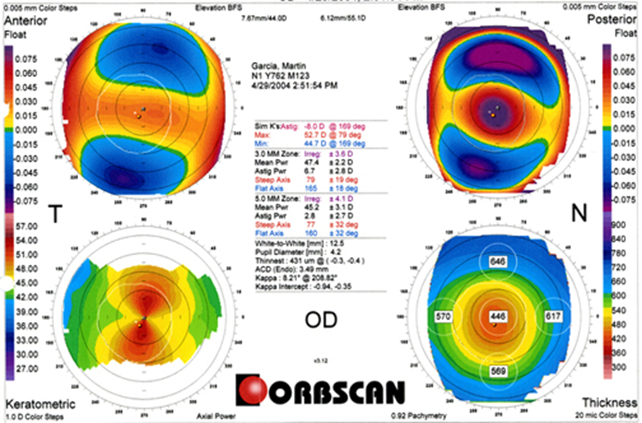 intraocular pressure
 UCVA, BCVA
 biometry, keratometry
 corneal topography
 ultrasound, OCT (optical coherence tomography)
 postoperative refractive status
 type of IOL
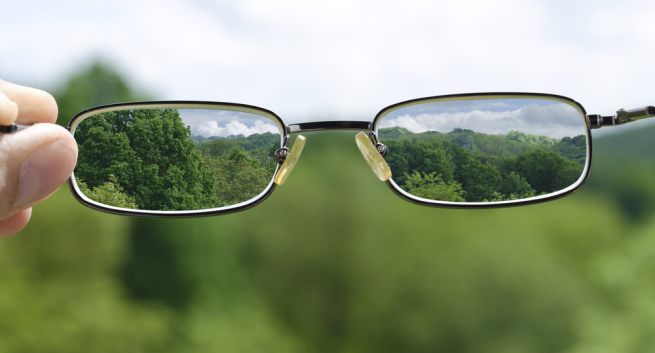 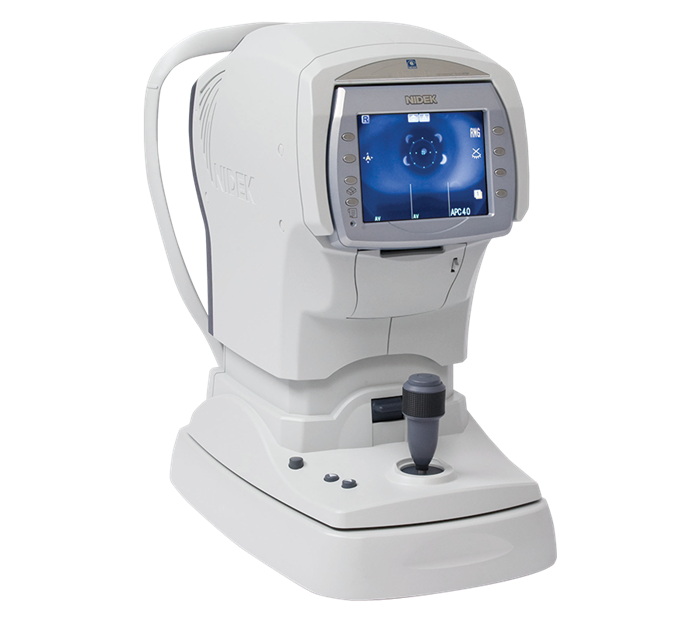 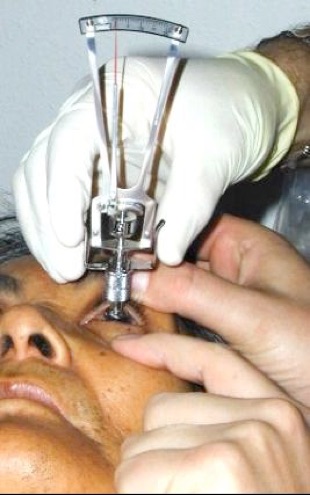 Treatment of cataracts
Surgical
microsurgical technique using microscope
topical anesthesia, general anesthesia
Cataract surgery step-by-step
1) desinfection
2) topical anesthesia (oxybuprocaine, lidocaine, tetracaine)
3) corneal incision (1,8-2,2mm)
4) viscoelastic material 
5) capsulotomy 
6) hydrodisection, hydrodelineation
7) phacoemulsification 
8) implantation of IOL
9)  viscoelastic material removement
katarakta
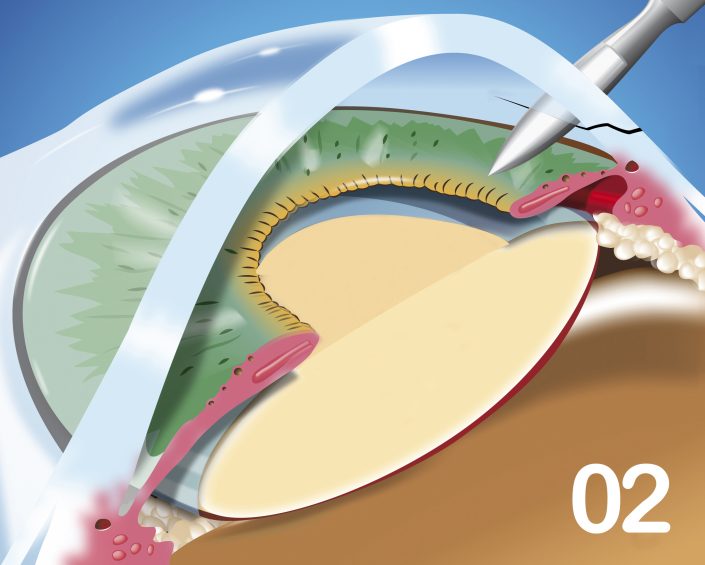 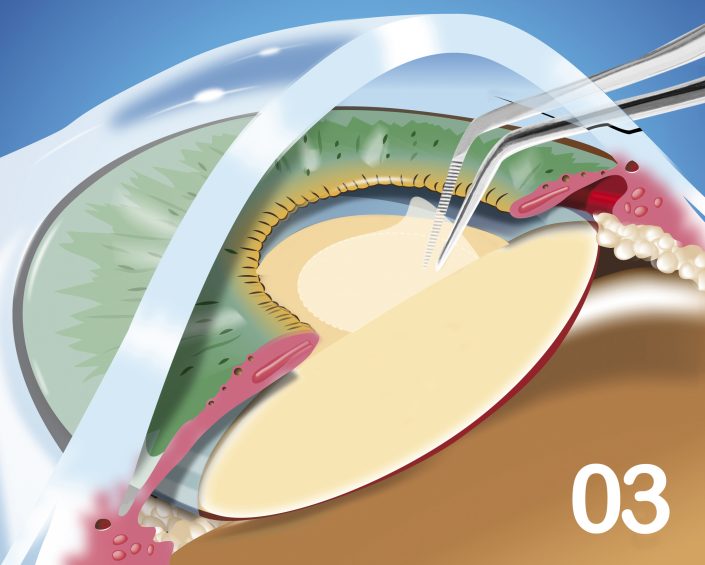 Zdroj: http://www.ranelle.com/cataract-surgery/
Capsulorhexis
Topical anesthesia
Incision (corneal tunnel)
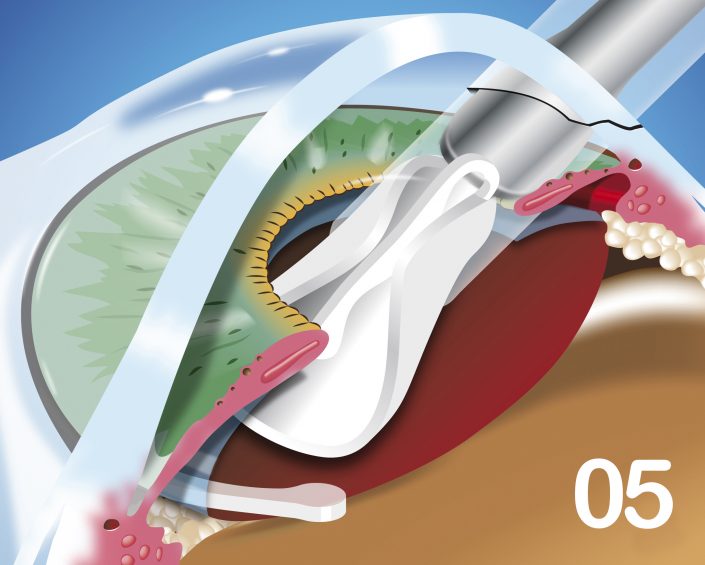 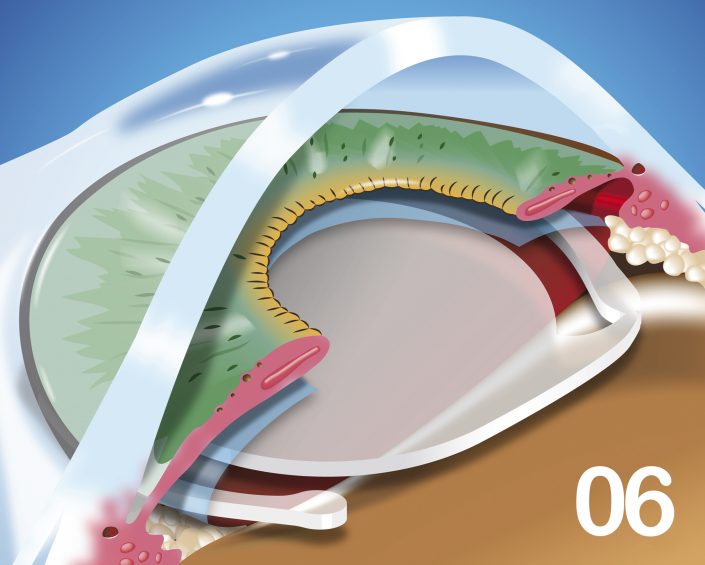 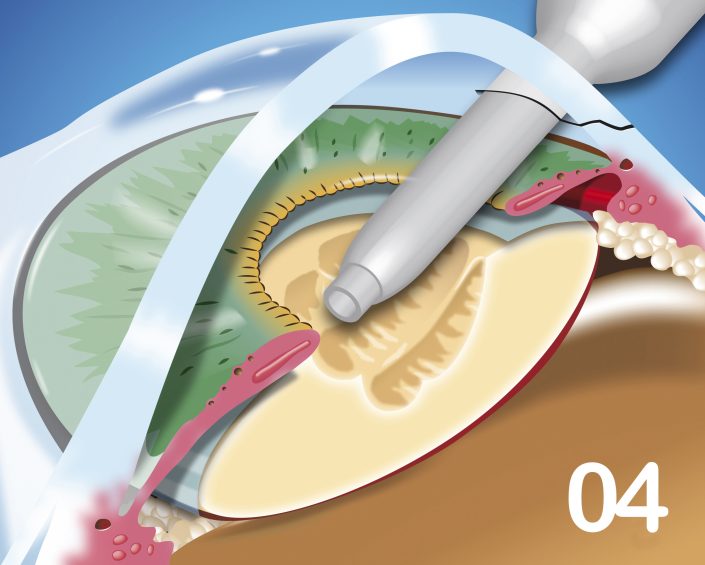 Phacoemulsification
Implantation of IOL
finalisation
Femtosecond laser-assited cataract surgery
incision, capsulotomy and lens fragmentation using femtosecond laser
phacoemulsification still necessary
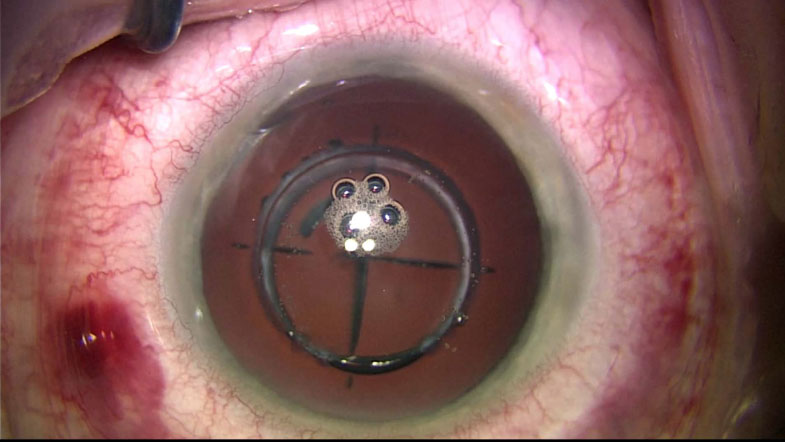 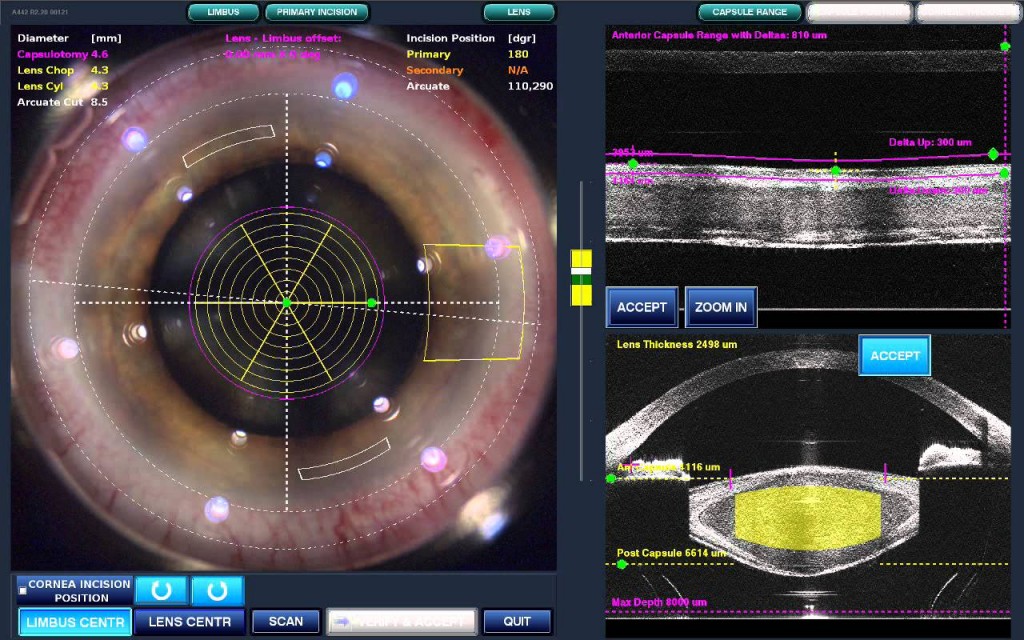 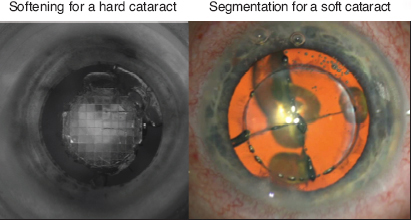 Intraocular lens
Design of IOL
Optical part 6mm
haptic 13mm
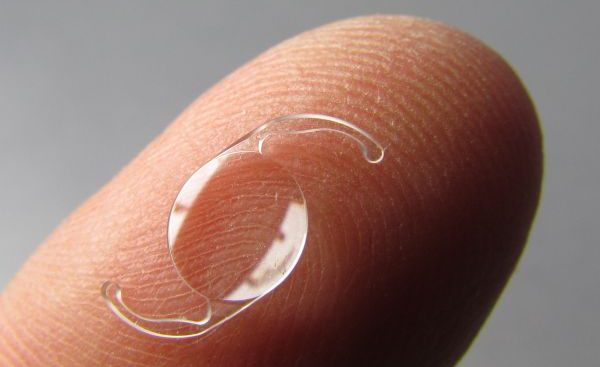 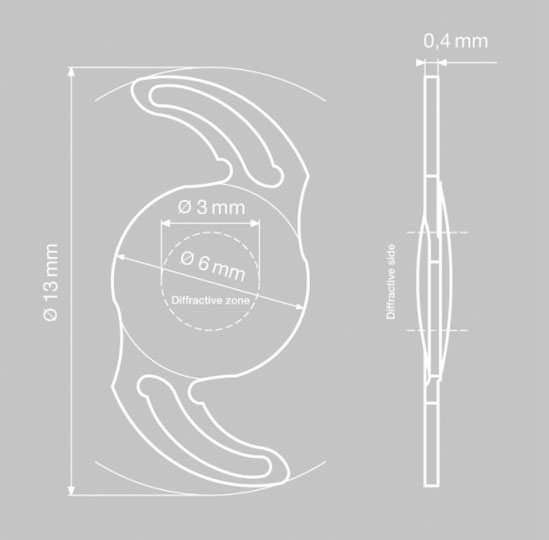 Types of IOL
Types of IOL
monofocal / monofocal toric
multifocal / multifocal toric
bifocal
trifocal

      Design
One piece
three pieces
Material
„Hard“ (PMMA)
Soft (acrylate)
hydrophobic
hydrophilic (HEMA)
Various design of IOL
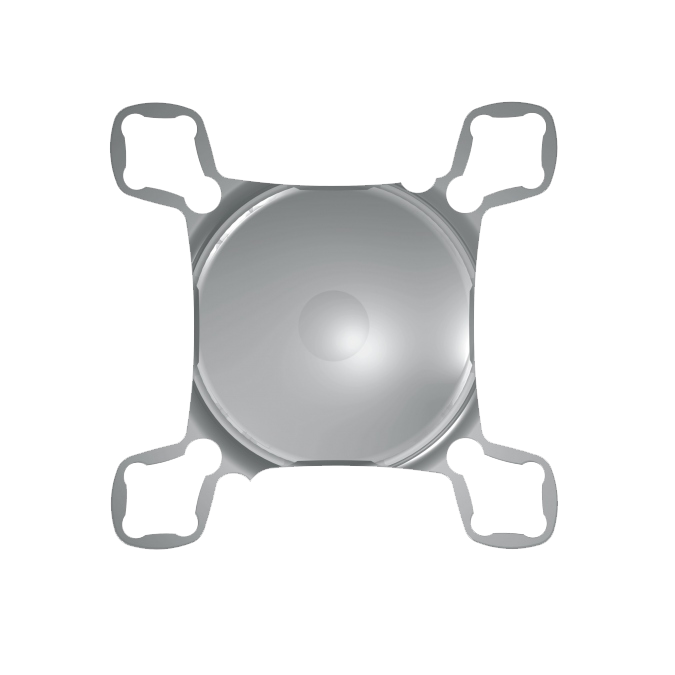 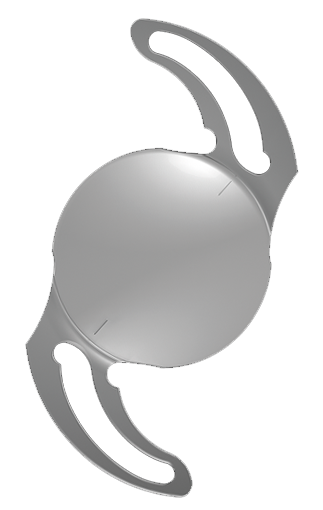 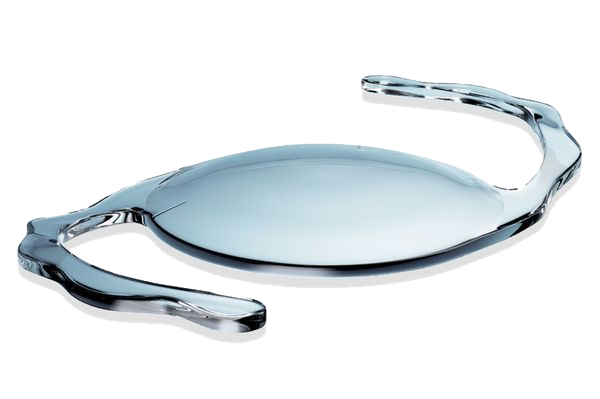 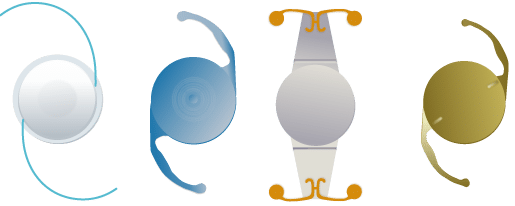 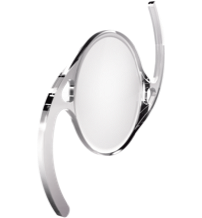 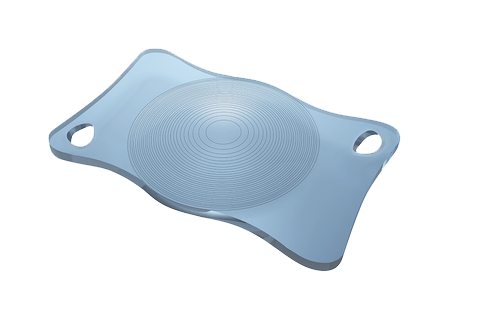 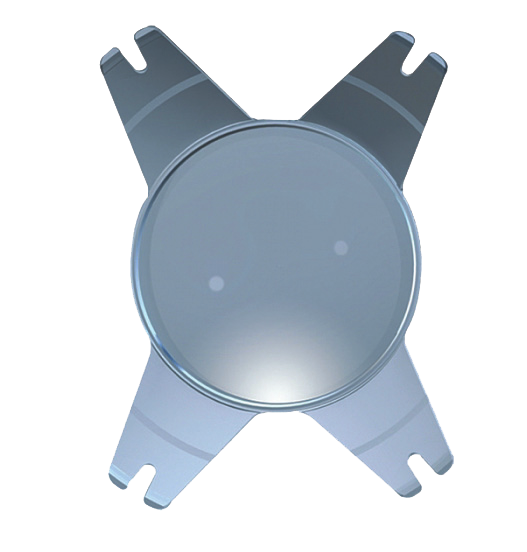 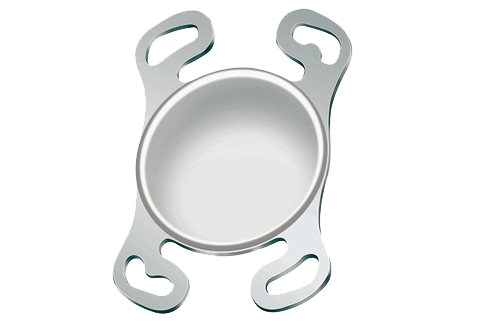 Implantation of IOL
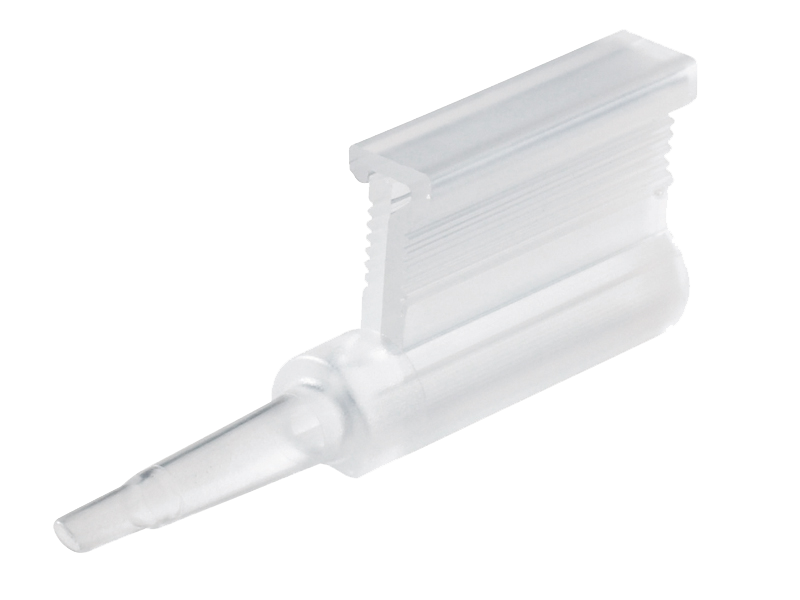 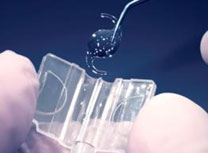 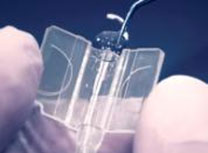 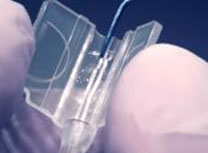 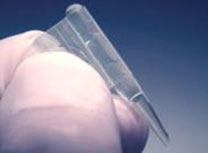 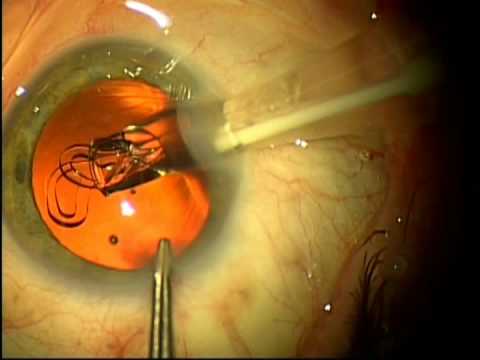 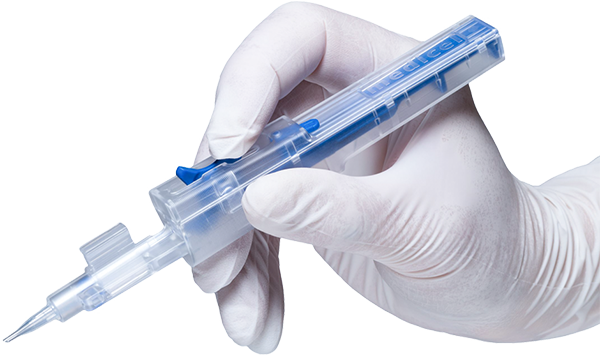 Anterior chamber IOL
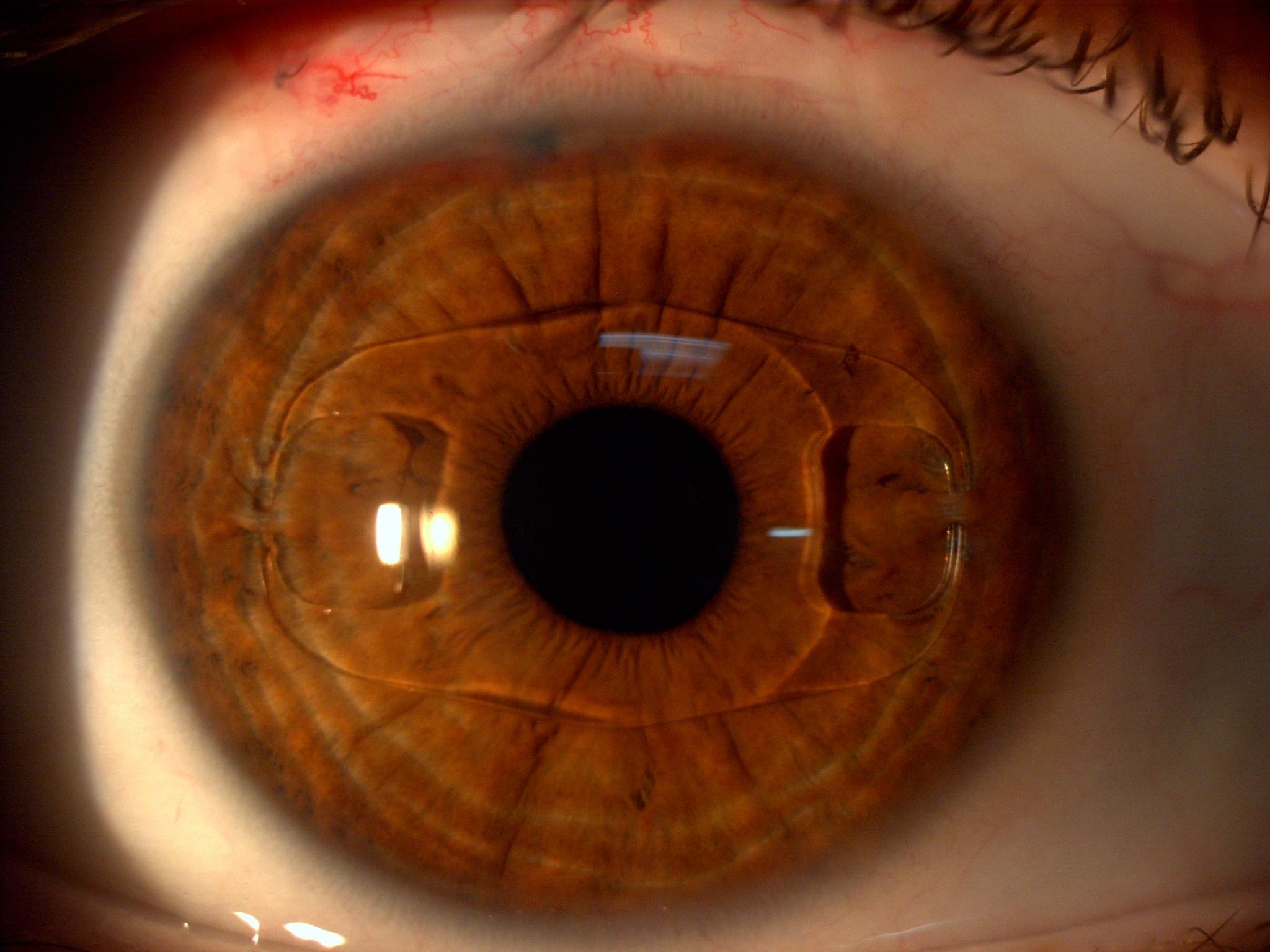 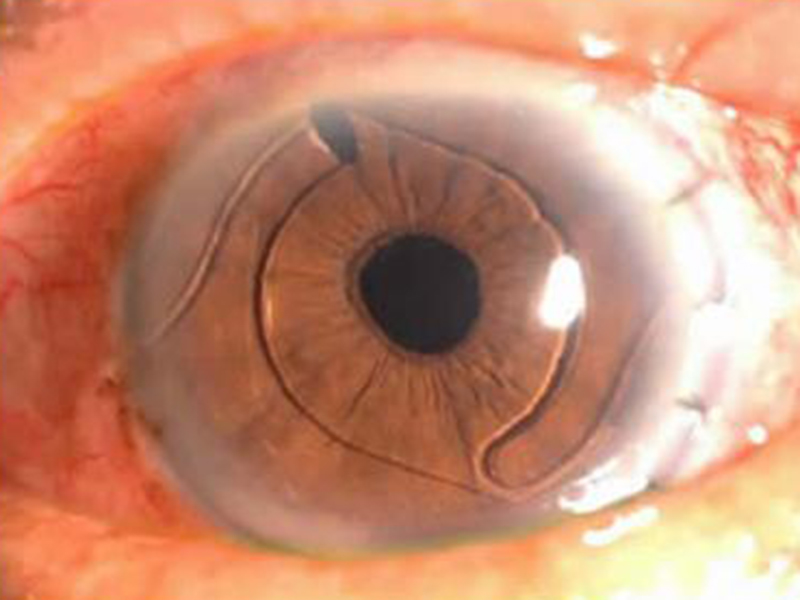 Intraoperative Complications
Rupture of the posterior capsule
posterior migration of lens material; therapy: removal of all fragment of the lens, anterior vitrectomy, PPV

IFIS (intraoperative floppy iris syndrome) 
atonic iris after chronic tretment with tamsulosine (benign prostatic hyperplasia)

Suprachoroidal haemorrhage
bleeding into the suprachoroidal space, shallowing of anterior chamber; increase of intraocular pressure, vitreous extrusion, treatment - closure of the incision; rare complication after small incision cataract surgery
Postoperative Complications
Early
TASS (toxic anterior shock syndrome) - elevation IOP, hypopyon,  24 hours after operation)
Endophthalmitis – 2 to 5 days after operation (pain, hypopyon, decrease of visual acuity)
Secondary glaucoma – elevation of intraocular pressure
Macular oedema – mostly in pacients with diabetes
Late
Retinal detachment 
Posterior capsule opacification – pearls, fibrosis 
Lens dislocation
Secondary cataract
Secondary cataract 
in mydriasis
Secondary cataract
in retroillumination
Secondary cataract with window after YAG capsulotomy
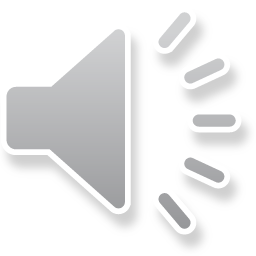 Thank you for your attention!